North vs. South
Not Just Slavery
Key Terms
By the end of this lesson you should be able to define the following terms:
Transcendentalism
Secession
Agrarian
Popular sovereignty
North vs. South
North
South
Industrial Economy
Manufacturing
Shipping
Unitarian/Transcendentalism
Public schools
Girls educated (eventually)


Mostly Free
Agrarian Economy
Raw materials
Dependant on the North
Religious Fundamentalism
Lacked public education
Girls seldom educated


Slaves
North vs. South
Northern Economy
Southern Economy
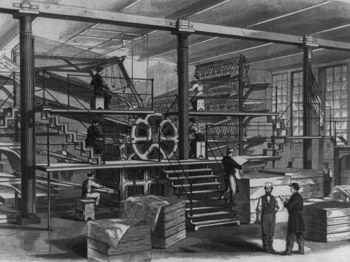 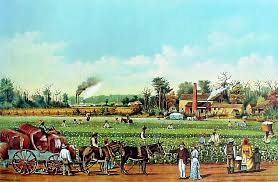 North vs. South
Northern Workers
Southern “Workers”
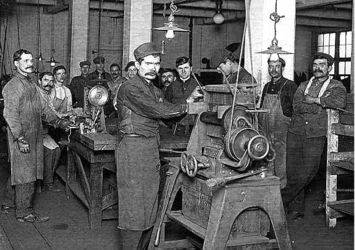 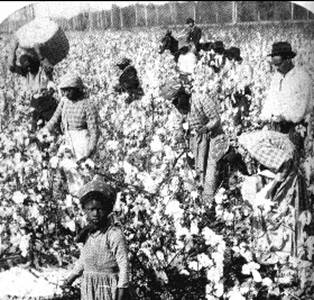 Not really underground, not really a railroad
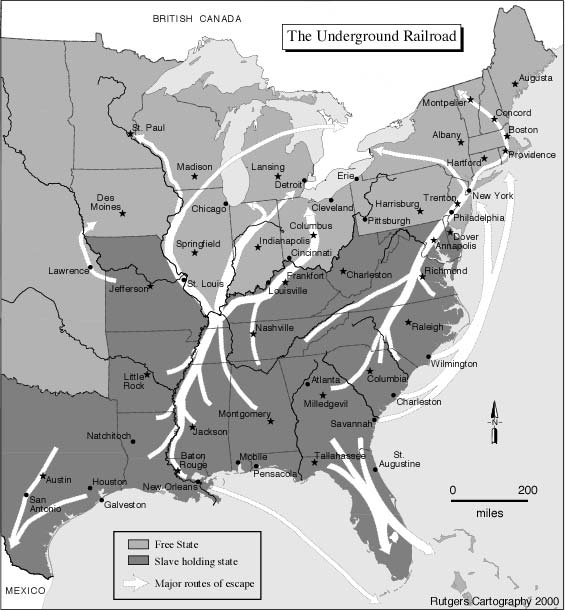 Harriet Tubman
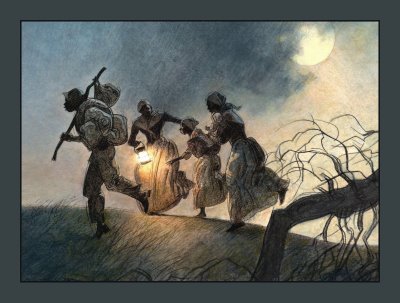 Slavery becomes a major divide between the states
A quick review
Missouri Compromise 1820
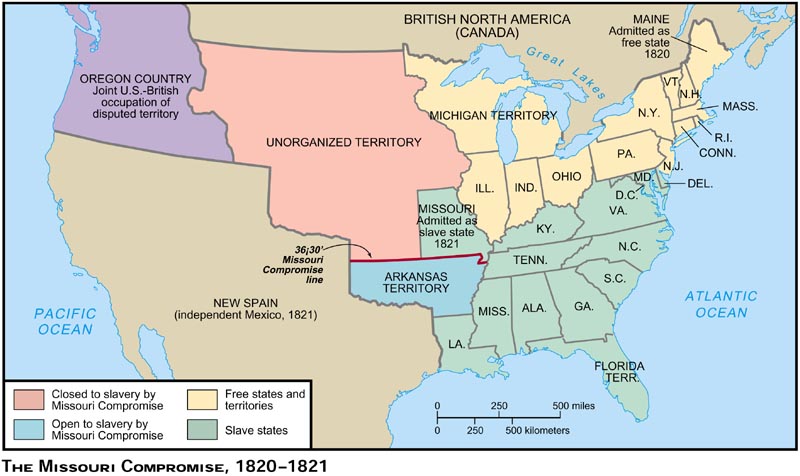 Compromise of 1850
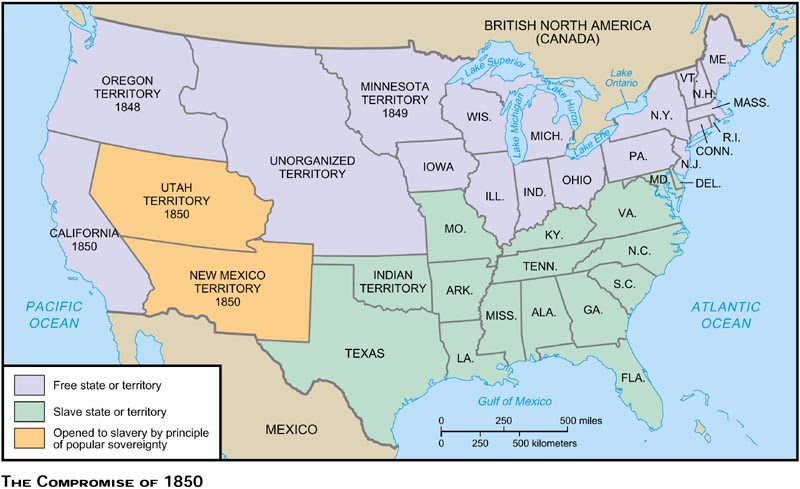 Kansas Nebraska Act 1854
How did it change the boundaries of slavery?
Kansas Nebraska Act 1854
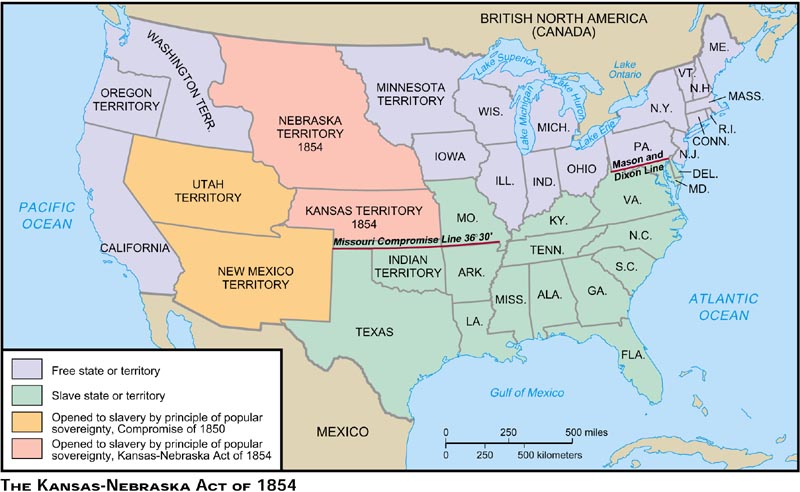 Political Conflicts
Whigs
Republicans

John Brown
Dred ScottPage 166
What was the case?
What was the decision?
What amendment was used to support the decision?
Lincoln
Every body loved him, right?

conflict in the states
Election of 1860
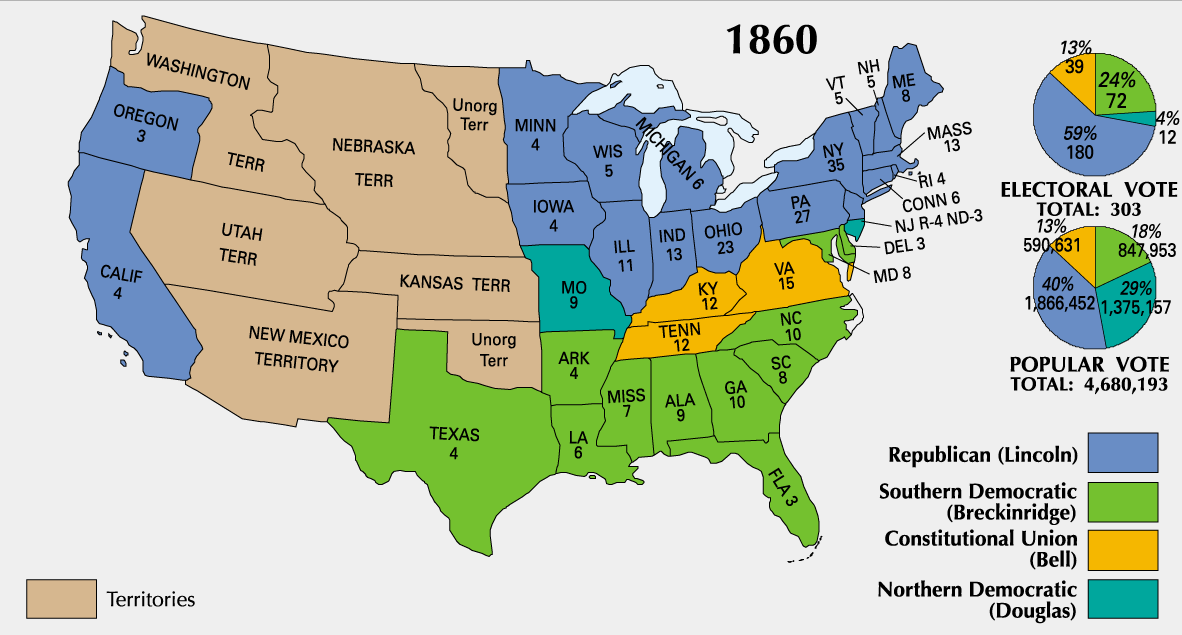 Secession
South Carolina leaves first
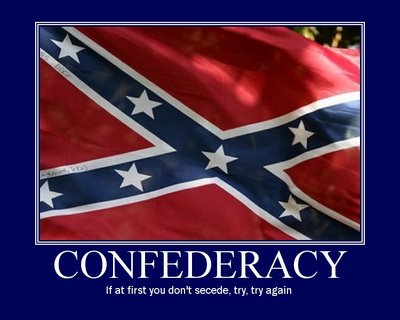 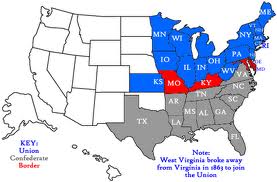 The Confederacy
Lead by Jefferson Davis
Had a constitution that protected slavery
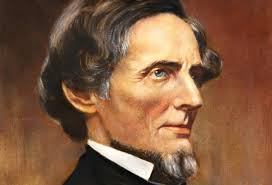 Section IIThe Civil War
What was the plan?
Civil War Begins: Northern and Southern Advantages Compared - Free US History I Video
The North’s (Union) Advantages
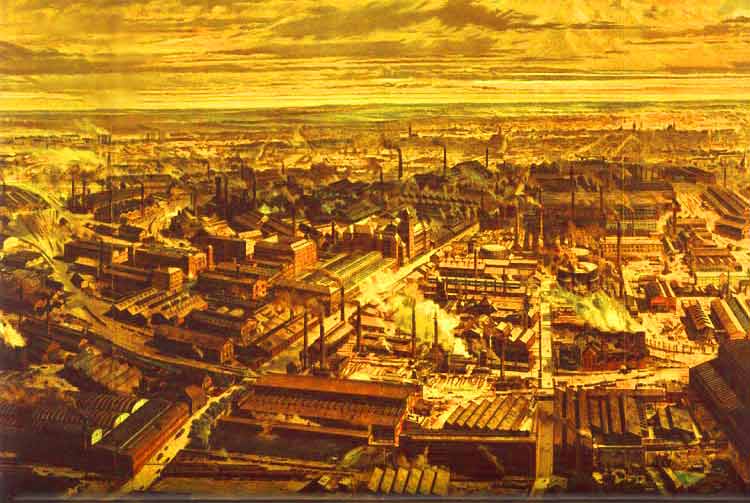 More factories
More trains 
More people
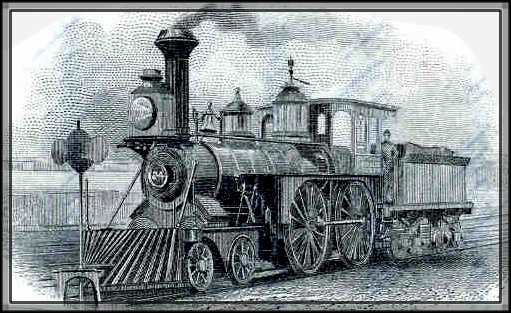 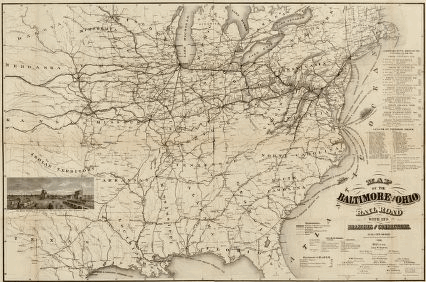 The South’s (Confederacy) Advantages
Nearly all of the nations military colleges are in the south = much better leadership.
	Robert E. Lee

“home court” advantage
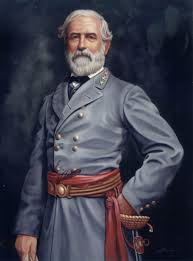 Life in the War
Conscription- a draft that forced men into service.  

10% of the North's army are African American
They saw it as a fight for freedom but faced discrimination there to
Served under white commanders only
Received less pay

Soldiers on both sides faced terrible conditions and more men died in this war than all other US wars combined.

Women fight to improve conditions in this war
Clara Barton begins the Red Cross
The Emancipation Proclamation
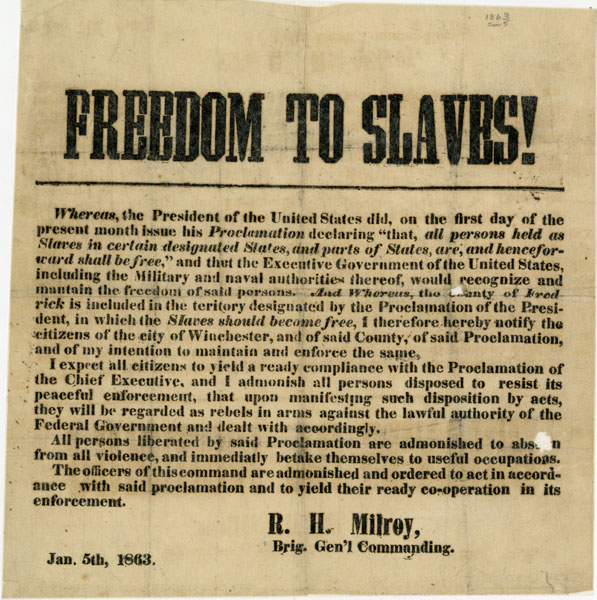 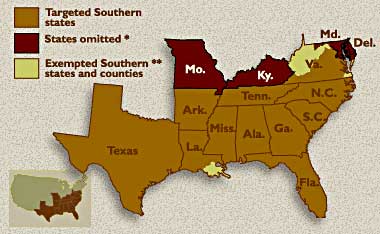 Only one problem, it didn’t actually do anything
Lincoln freed the slaves in the south but the south had it’s own president (Davis)
Did he have the power to do this?
Did it actually free anyone?


No! he had to win for it to really do anything
The Mississippi
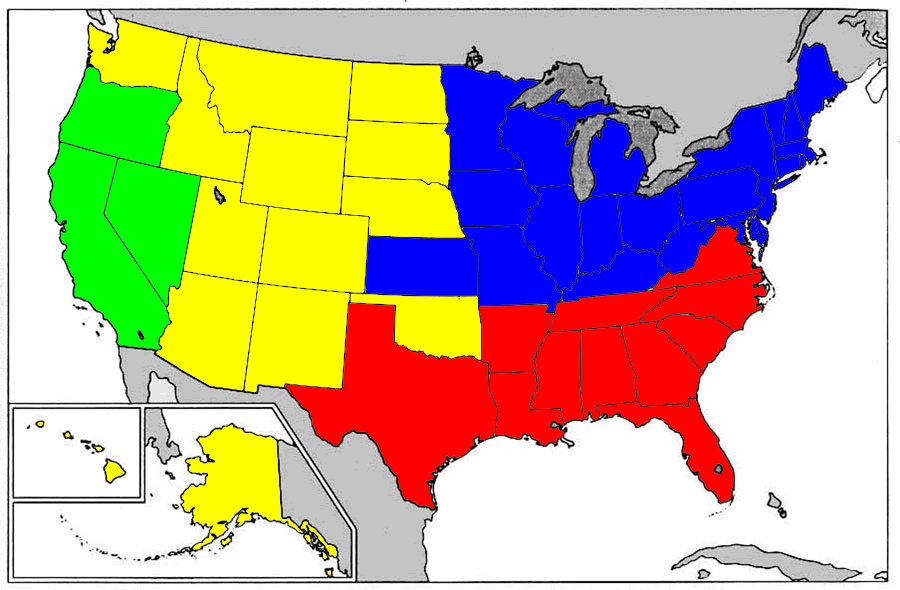 If you control it, you control the war!
The anaconda plan
Proposed by General- Winfield Scott
the plan emphasized the blockade of the Southern ports, and called for an advance down the Mississippi River to cut the South in two
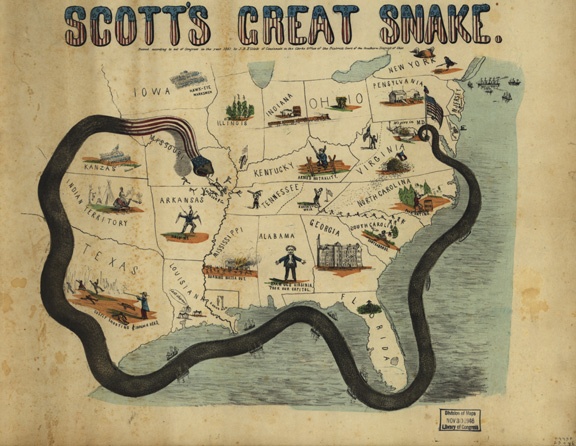 Gettysburg
The turning point in the war
A three day battle in southern Pennsylvania
23,000 Union casualties
28,000 confederate casualties

Afterwards lincoln gives a speech lasting about 2 minutes= The Gettysburg Address
The South Wears Down
Eventually the south cannot keep going
The north has to many soldier & supplies
The north has better technology (trains and telegraph)

South surrenders at Appomattox Court House
4/9/1865
General U.S. Grant represents the north at this event
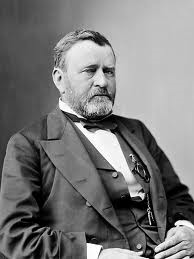 Effect on the Economy
North
South
Makes them richer!
Increase in demand by the government leads to more factories/jobs

Create the first income tax to pay for the war
Leaves them broke!
Few factories they had are gone.

Few railroad they had are gone.

7000% inflation (McDonalds hamburger would cost $7000)